Emergency Care Assessment and Treatment (ECAT)
[Speaker Notes: The Agency for Clinical Innovation (ACI) acknowledges that we operate and function on the lands of the Cammeraygal people and we pay tribute to the Traditional Custodians of the various lands that you are on today.
We pay our respect to these lands, sea and waterways that provide for us.
We acknowledge and pay respect to the ancestors who walked and managed these lands and waters for many generations.
We acknowledge and recognise all Aboriginal people who have come from their own Country and who have now come to call this Country home.
We acknowledge Elders who are the knowledge holders, teachers and pioneers.
We acknowledge the youth who are the hope for a brighter future and who will be future leaders.
We acknowledge and honour the stories, traditions and how culture is held, nurtured and shared.]
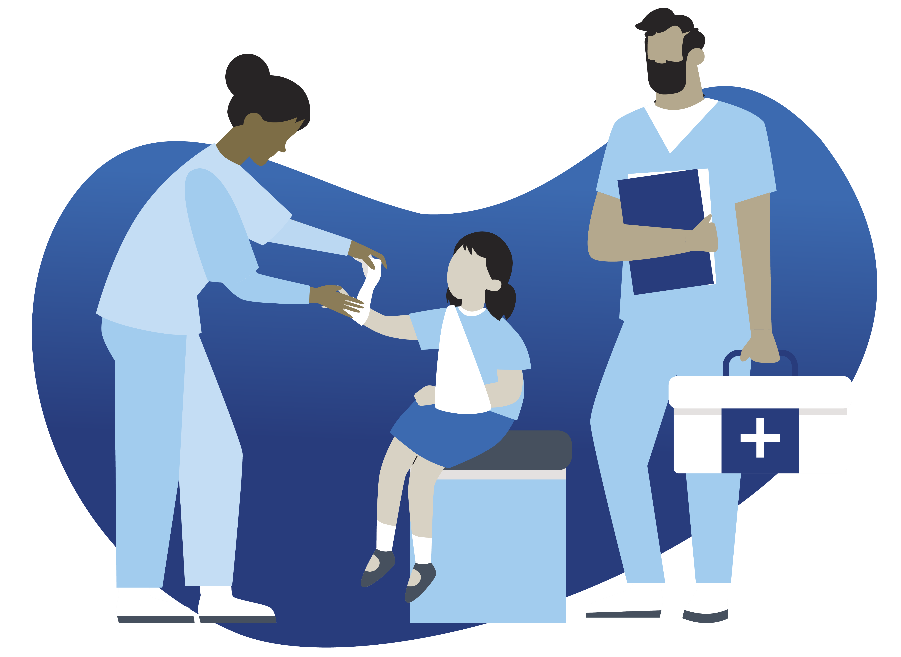 ECAT
Emergency Care Assessment and Treatment

ECAT is a state-wide project that aims to standardise nurse-initiated emergency care
[Speaker Notes: Kylie]
Divider slide
Background
[Speaker Notes: Frontline clinicians engaged]
ECAT aims to reduce unwarranted variation
ECAT expected benefits
Standardised Education Pathway
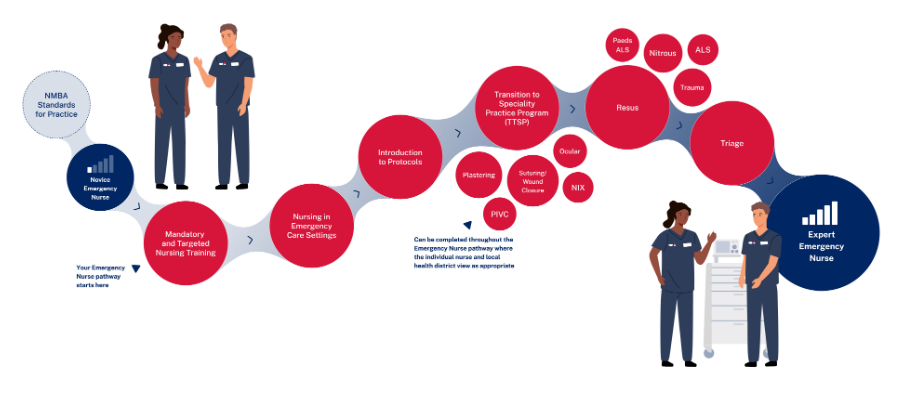 Reproduced with permission from the NSW Health Education and Training Institute
[Speaker Notes: Image available at: https://www.heti.nsw.gov.au/education-and-training/our-focus-areas/nursing-and-midwifery/emergency-nursing]
Education requirements to support ECAT Protocols
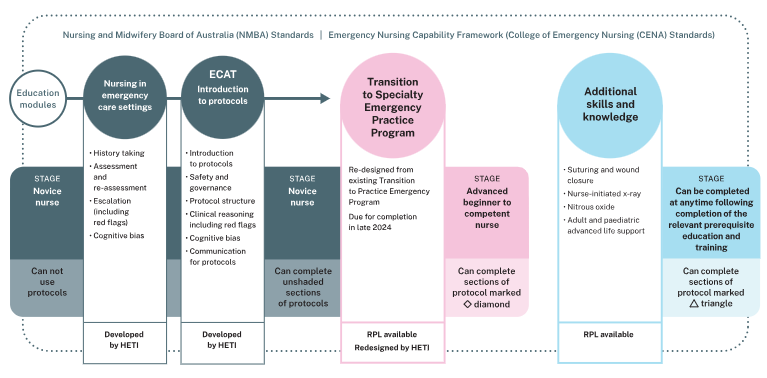 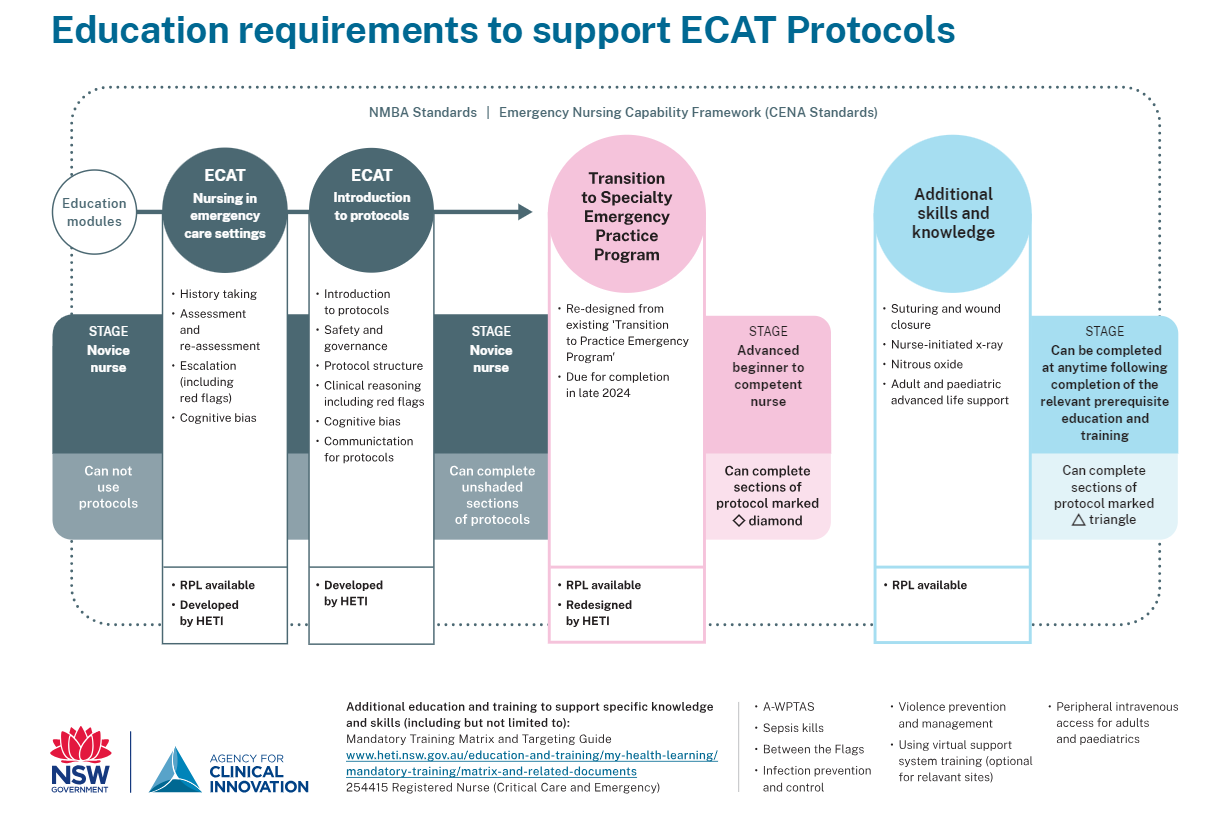 ECAT workflow and key decision points
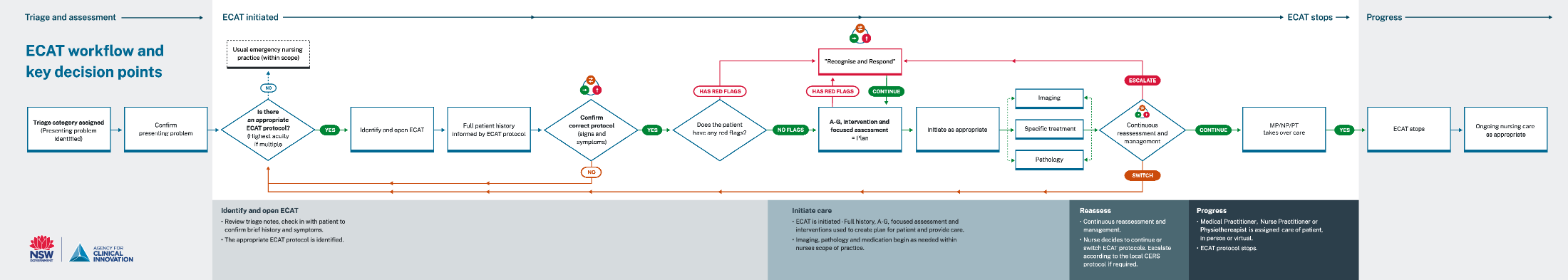